Презентация к статье «Использование и вставка триггеров в презентации Power Point»
Автор: Варук Елена Геннадьевна
Для появления отгадываемого слова нужно навести курсор мыши на соответствующие клетки так, чтобы курсор мыши предстал в виде руки с вытянутым вверх пальцем, и щёлкнуть левой кнопкой мыши.
1
2
3
4
5
6
7
ТРИГГЕР
это надпись или фигура на слайде, при нажатии на которые запускается анимация одного или нескольких объектов.
Загадка
Раньше такого умного друга
У школьников не было в нашей округе.
Теперь в каждом доме, на каждом столе,
Стоит он, помощник тебе да и мне.
Рисует, считает, хоть что вычисляет,
А если захочешь, в игру поиграет.
Загадка
Раньше такого умного друга
У школьников не было в нашей округе.
Теперь в каждом доме, на каждом столе,
Стоит он, помощник тебе да и мне.
Рисует, считает, хоть что вычисляет,
А если захочешь, в игру поиграет.
книга
человек
ПРАКТИЧЕСКАЯ РАБОТА
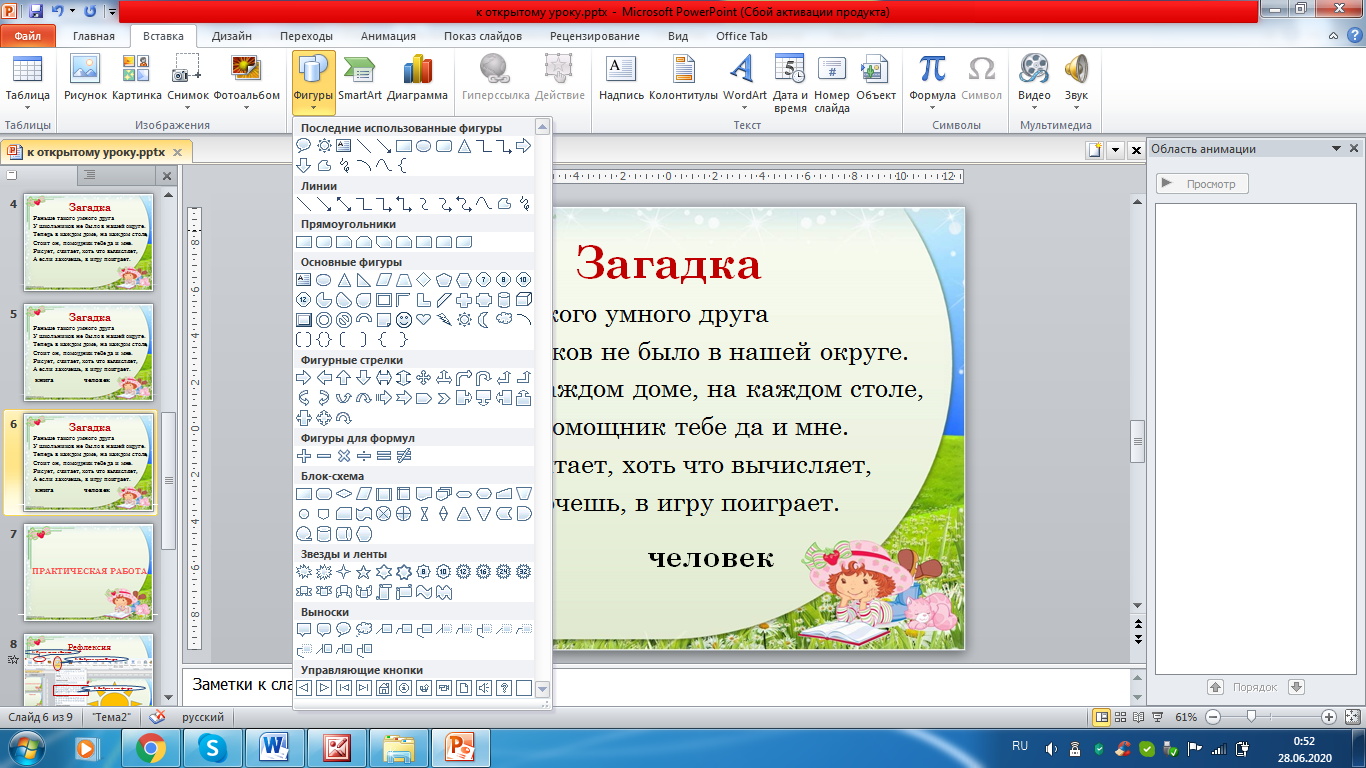 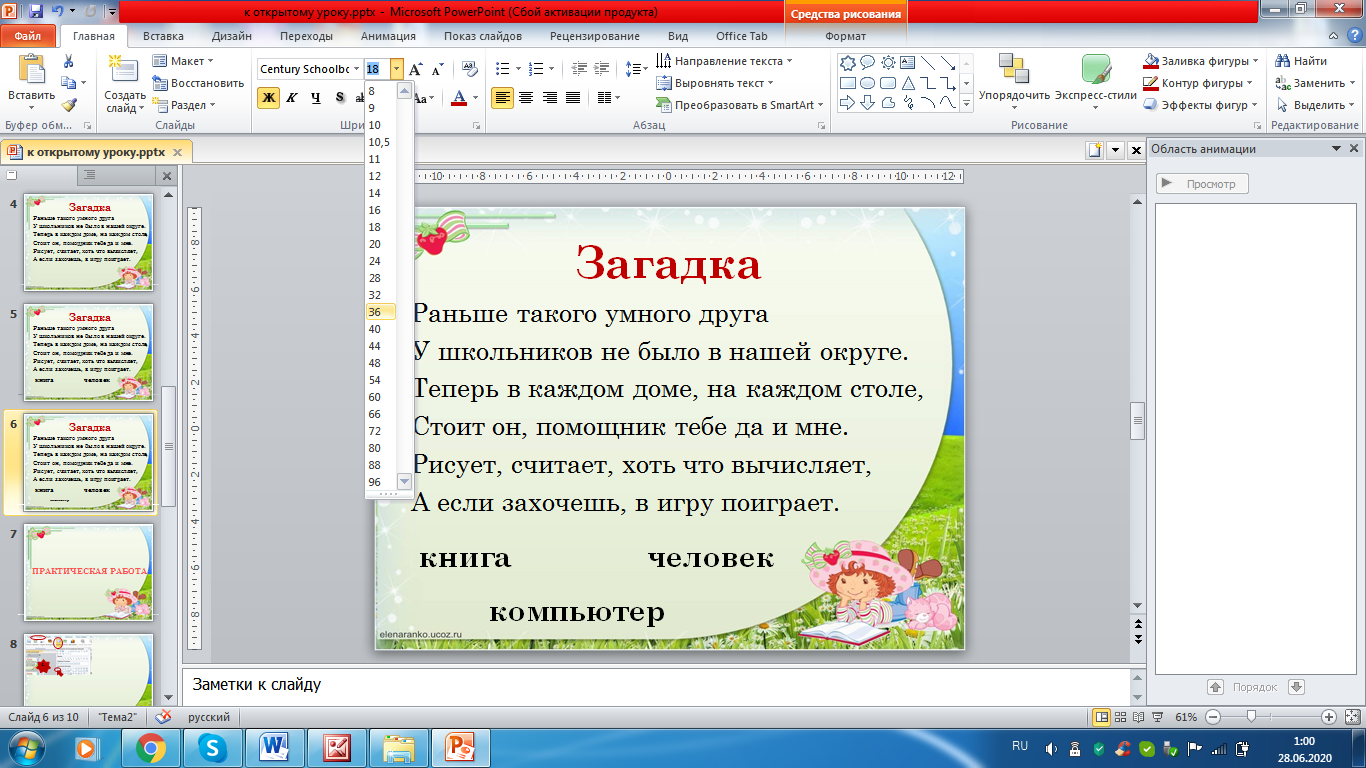 1.
2.
3.
4.
5.
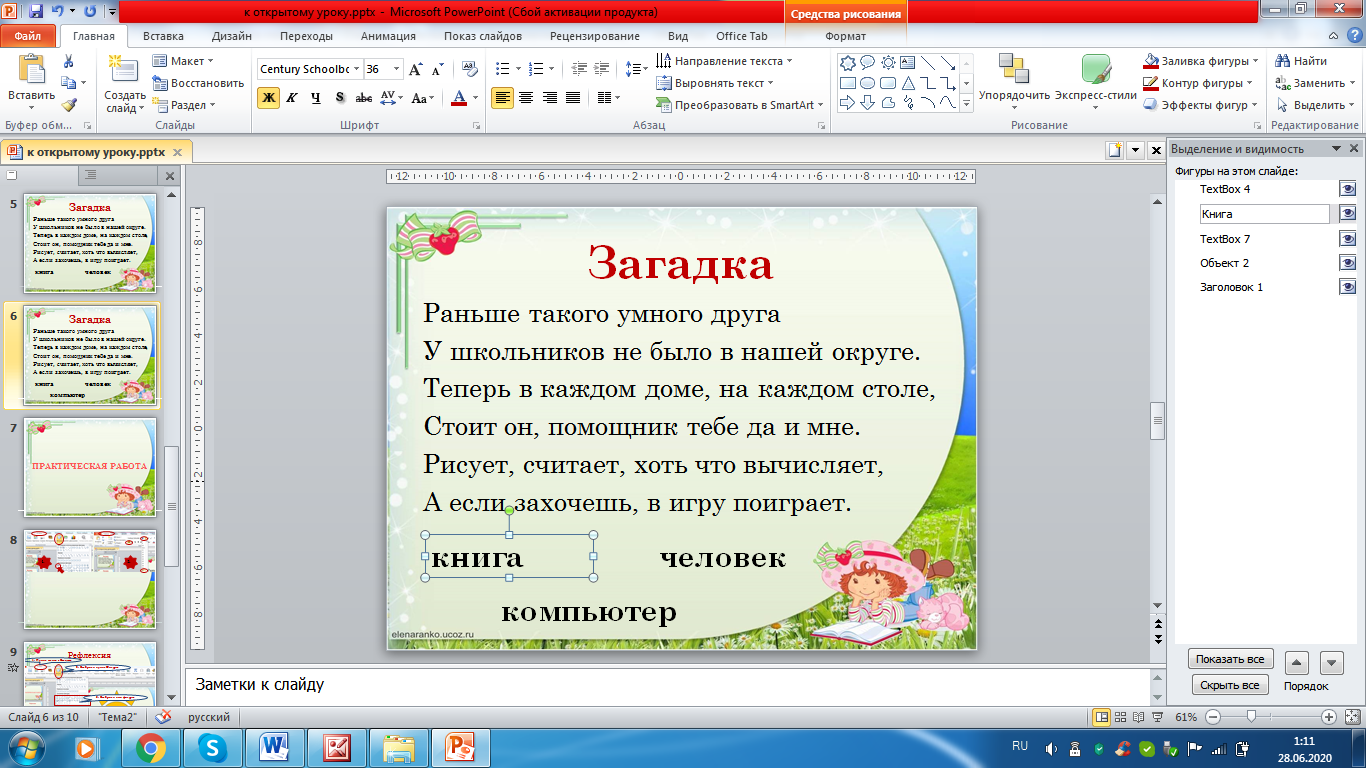 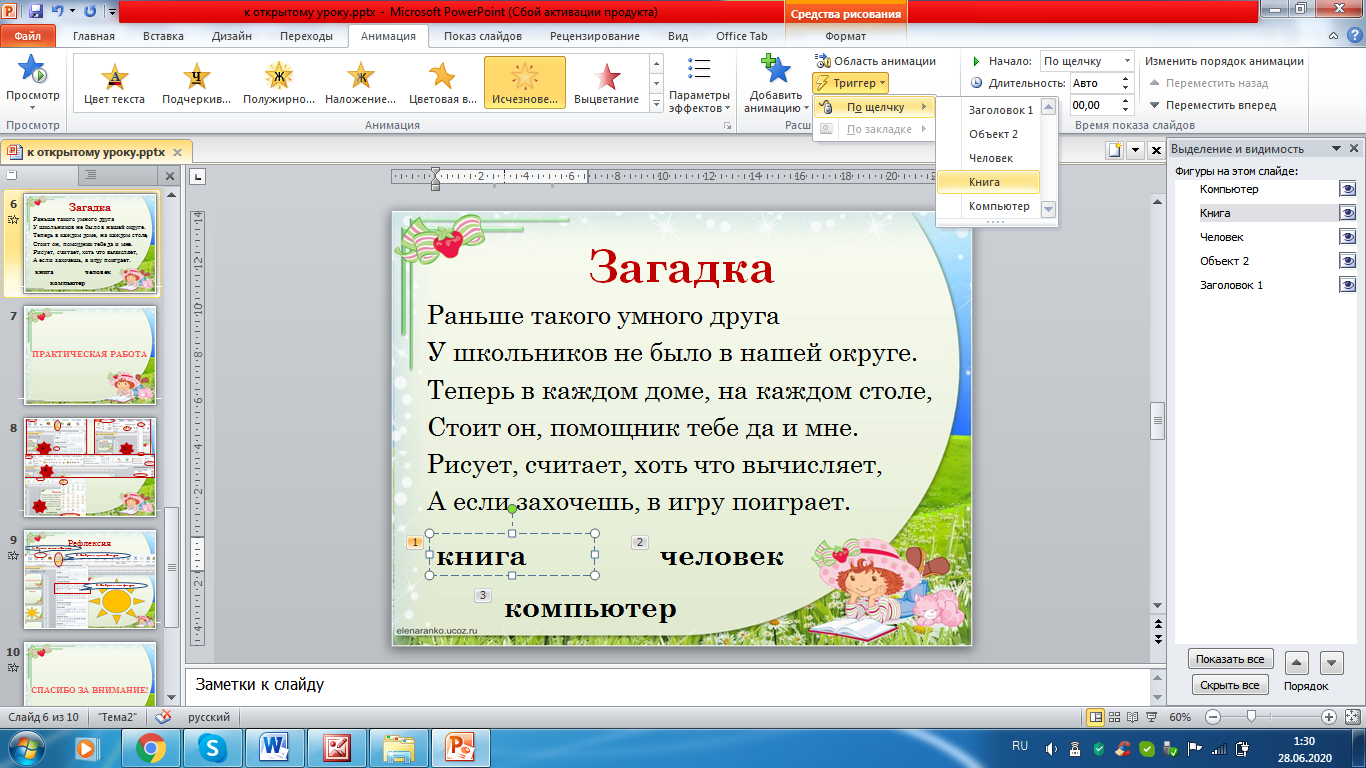 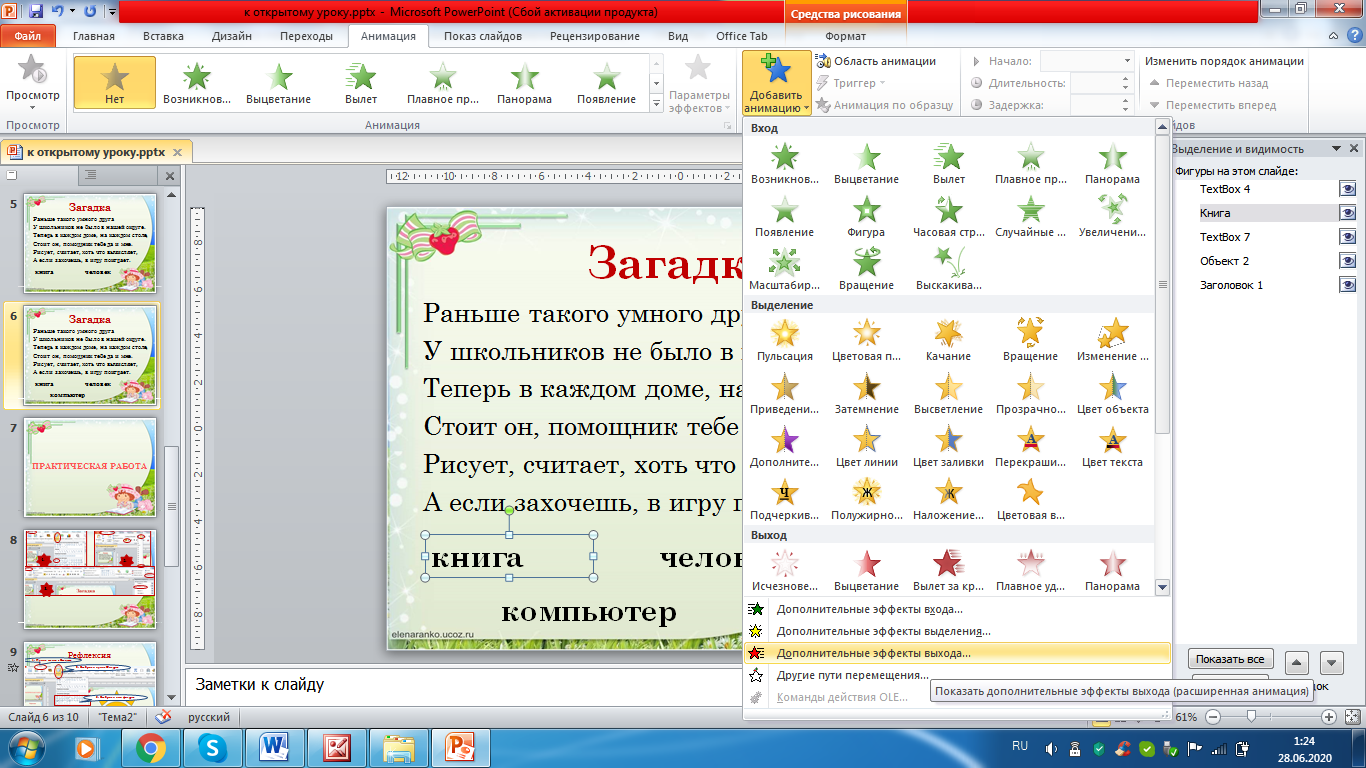 РЕФЛЕКСИЯ
1. Пункт меню «Вставка»
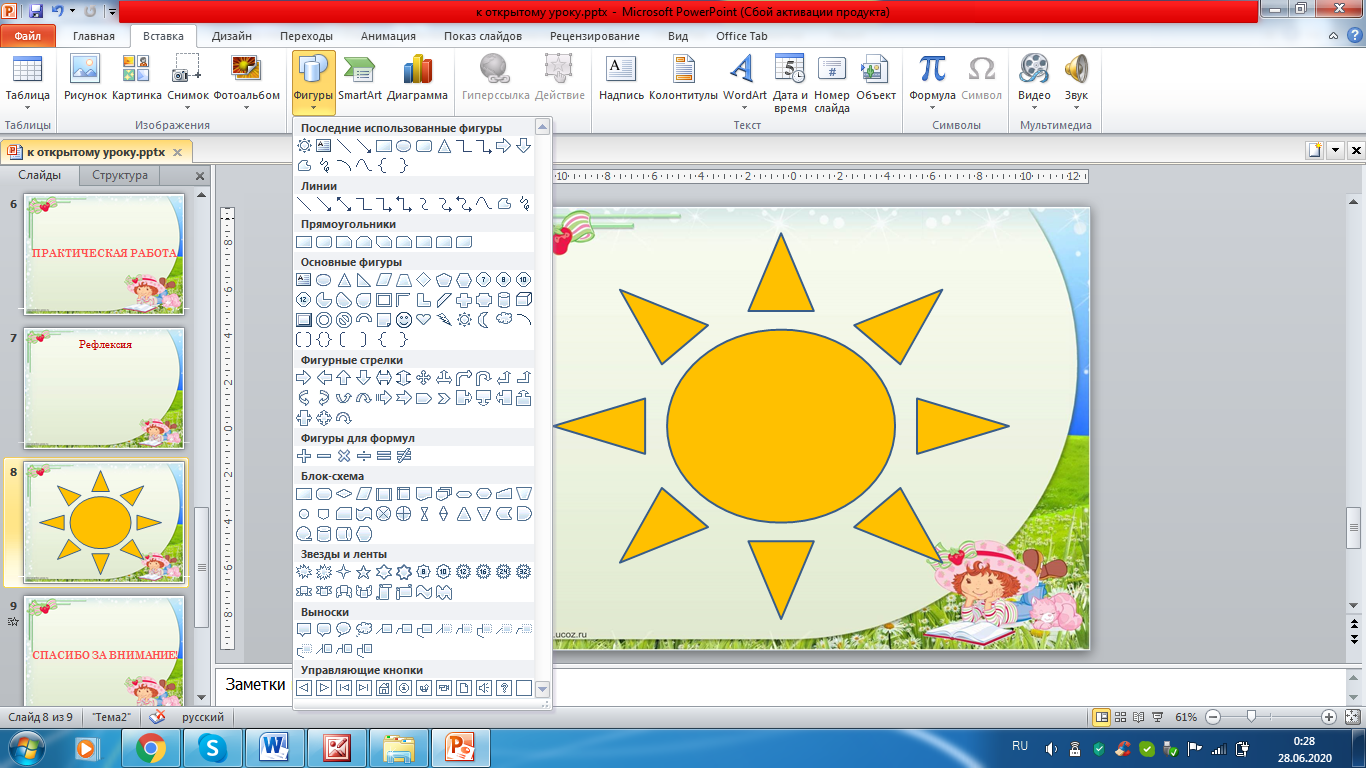 2. Выбрать пункт Фигуры
3. Выбрать вид фигуры
СПАСИБО ЗА ВНИМАНИЕ!
Библиография
1. Информационные загадки для детей [электронный ресурс]. – URL: https://sites.google.com/site/informatikalapina11111/informacionnye-zagadki [19.02.2020]


При создании презентации был использован шаблон, разработанный Еленой Алексеевной Ранько – URL: https://elenaranko.ucoz.ru/ [22.02.2020]